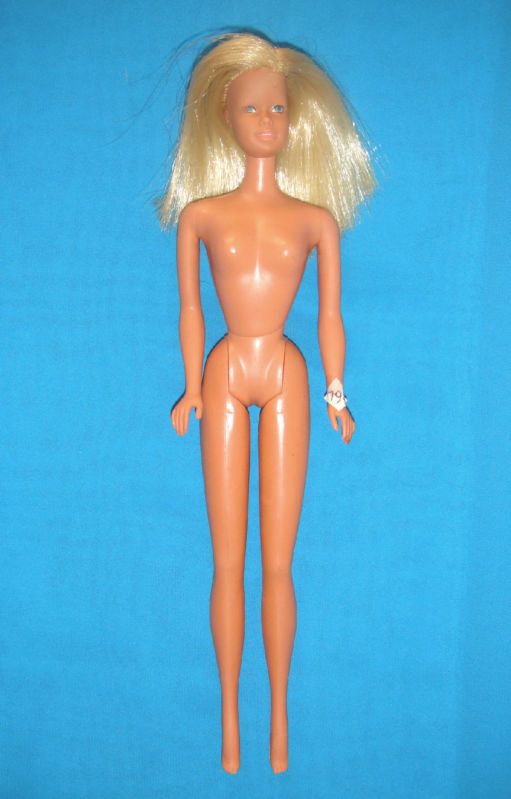 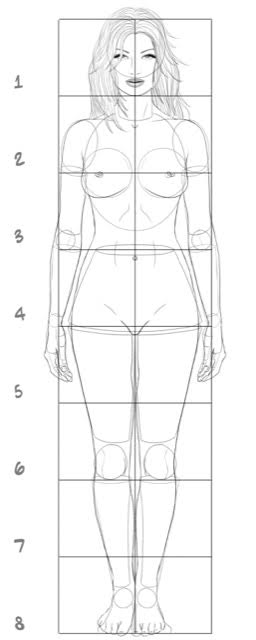 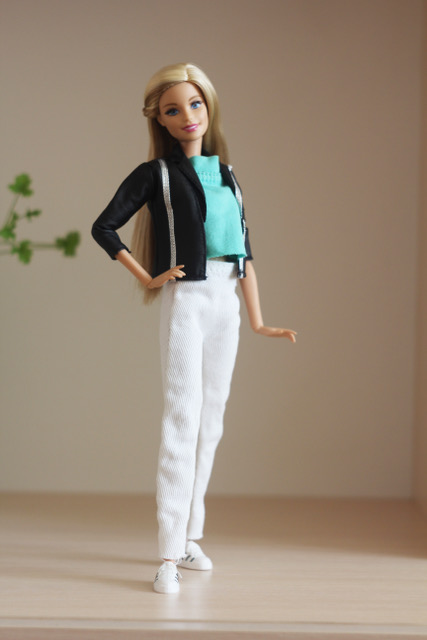 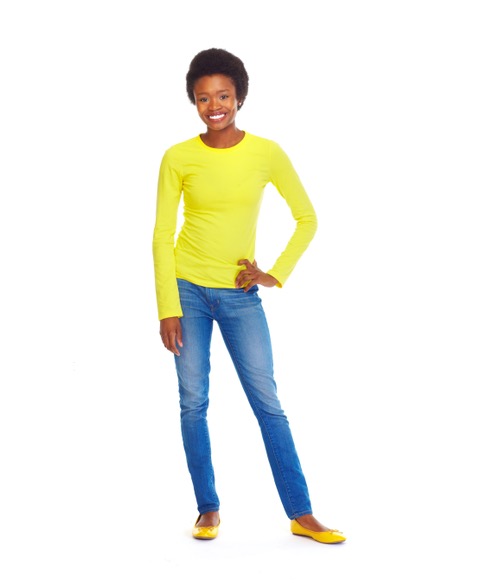 0.9m
1.76m
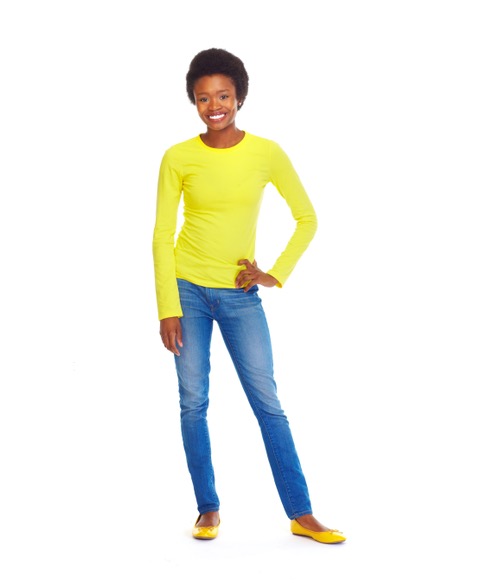 How long is the rest of Aisla?
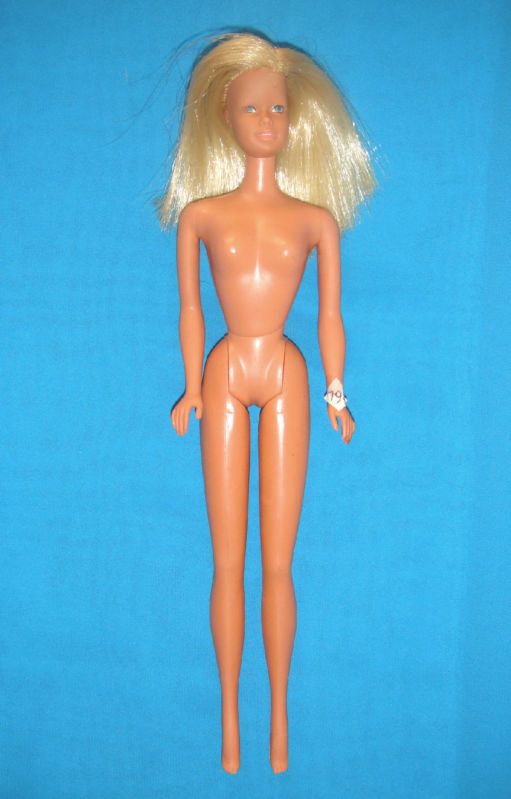 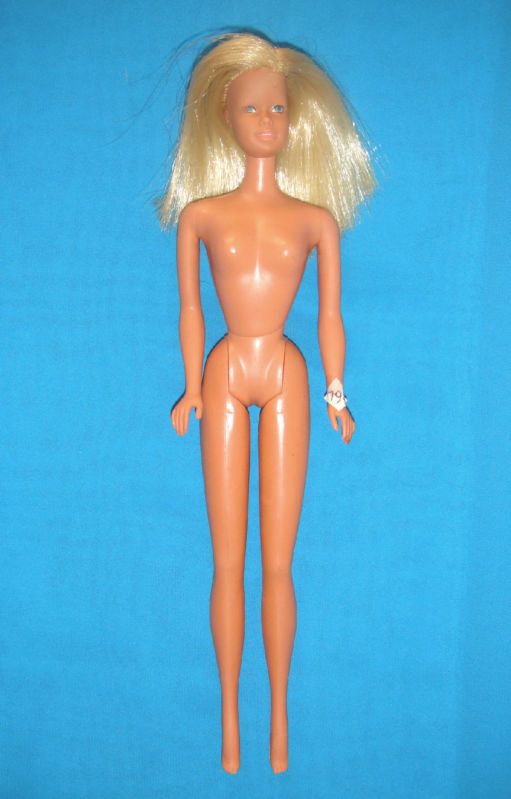 1.04m
1.76m
How long is the rest of Barbie?
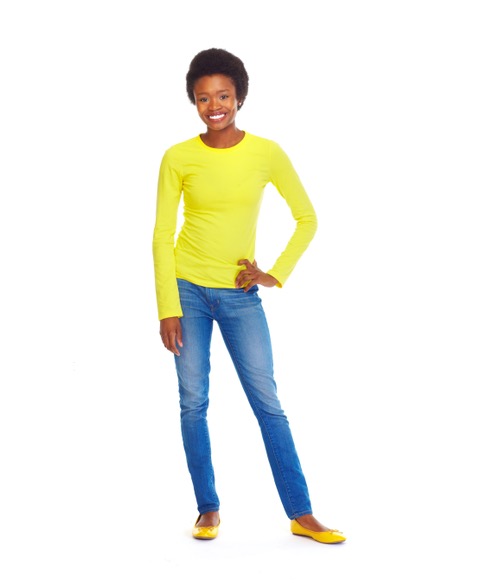 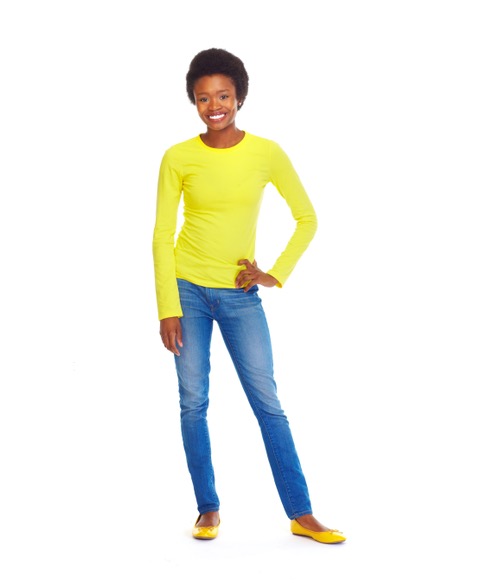 0.27m
1.76m
How long is the rest of Aisla?
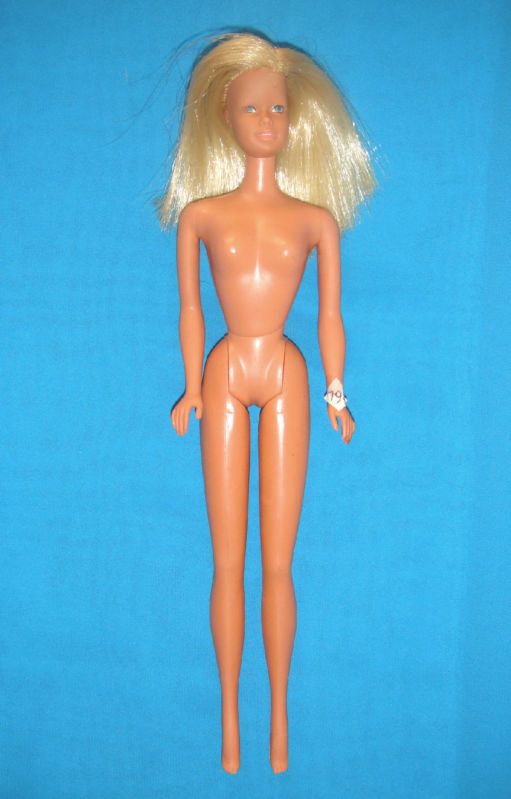 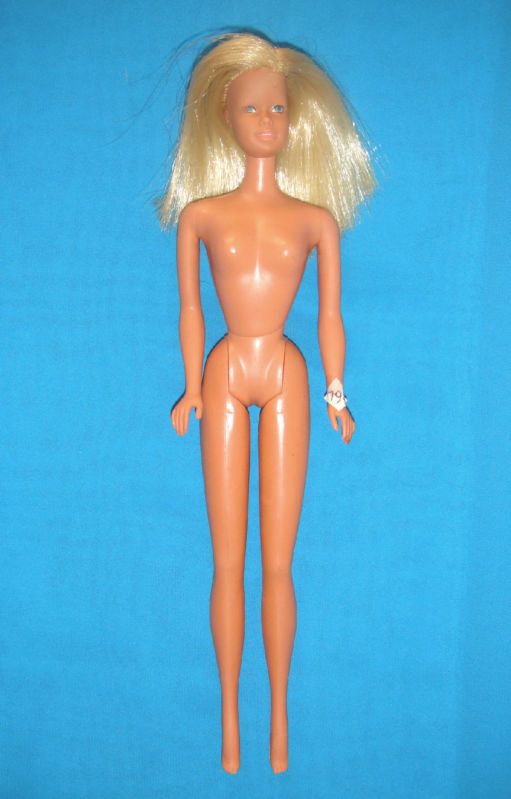 0.34m
1.76m
How long is the rest of Barbie?
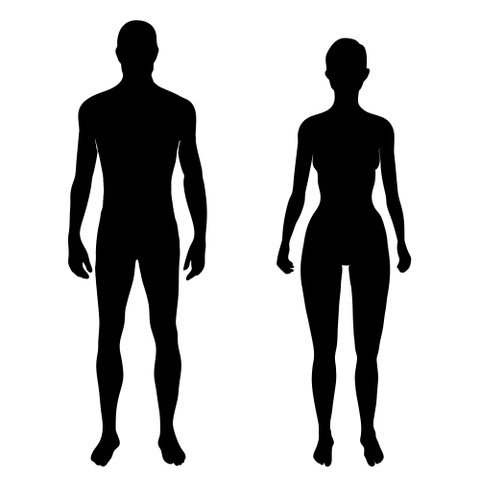 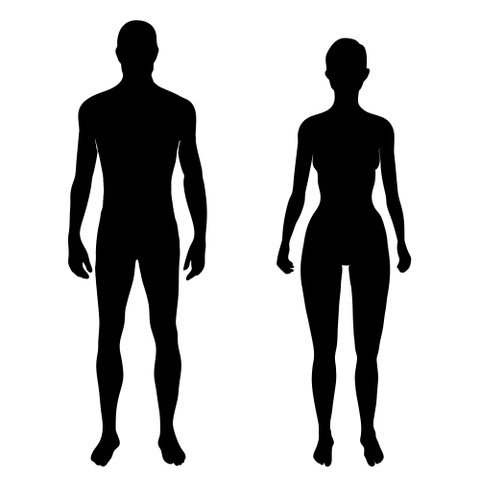 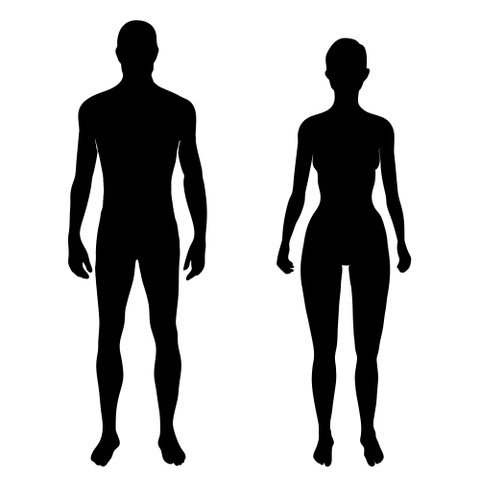 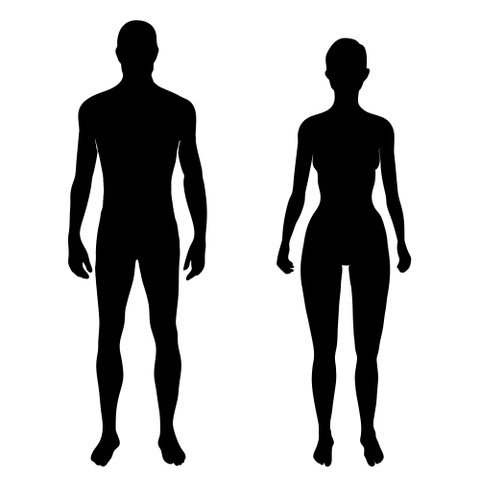 1.92m
1.7m
0.74m
0.62m